Pregled natječaja Ureda za udruge planiranih u 2020. godini________________________
Info dani o natječajima za financiranje projekata i programa organizacija civilnoga društva iz državnog proračuna, fondova EU i inozemnih fondova u 2020. godini

Zagreb, 28. veljače 2020.
Pregled natječaja Ureda za udruge planiranih u 2020. godini________________________
Ured za udruge Vlade Republike Hrvatske
Posredničko tijelo razine 1 za Prioritetnu os “4. DOBRO UPRAVLJANJE”
Investicijski prioritet 11ii “Izgradnja kapaciteta za sve dionike koji osiguravaju obrazovanje, cjeloživotno obrazovanje, osposobljavanje te zapošljavanje i socijalne politike, uključujući uz pomoć sektorskih i teritorijalnih paktova radi omogućavanja reformi na nacionalnoj, regionalnoj i lokalnoj razini”
Specifični cilj 11ii1 “Razvoj kapaciteta organizacija civilnog društva, osobito udruga i socijalnih partnera, te jačanje civilnog i socijalnog dijaloga radi boljeg upravljanja”
3
Ured za udruge Vlade Republike Hrvatske
sastavljen popis ključnih projekata za razdoblje 2014.-2020. na temelju rasprava sa Savjetom za razvoj civilnoga društva, rada Tematskih radnih skupina za pripremu programskih dokumenata za strukturne i Kohezijski fond (https://udruge.gov.hr/vijesti/izabrani-predstavnici-organizacija-civilnoga-drustva-u-tematske-radne-skupine-za-pripremu-programskih-dokumenata-za-strukturne-i-kohezijski-fond/1967) 
savjetovanja sa zainteresiranom javnošću i iskustava iz ranijih programskih razdoblja; 
javnog savjetovanja o prioritetima financiranja iz strukturnih fondova u programskom razdoblju 2014.-2020. koje je Ured proveo od 23. listopada do 6. studenoga 2013., pri čemu je u savjetovanju sudjelovala ukupno 21 organizacija s 299 komentara i prijedloga (https://udruge.gov.hr/vijesti/izvjesce-o-savjetovanju-o-prioritetima-financiranja-iz-strukturnih-fondova-u-programskom-razdoblju-2014-2020-za-sektor-civilnog-drustva/2369); 
27 ključnih projekata u vrijednosti od 80.000.000,00 EUR
dodatnih konzultacija održanih 23. travnja 2015. godine o natječajima planiranim za raspisivanje u 2015. godini (https://udruge.gov.hr/vijesti/odrzane-konzultacije-o-natjecajima-za-ocd-u-okviru-europskog-socijalnog-fonda/2853) 
provedena eSavjetovanja za neke od do sad raspisanih poziva za dodjelu bespovratnih sredstava
4
Suradnja organizacija civilnoga društva i lokalnih vlasti za prevenciju korupcije i sukoba interesa u provedbi javnih politika (trenutno obustavljen do 13.3.2020.)
https://strukturnifondovi.hr/natjecaji/suradnja-organizacija-civilnoga-drustva-i-lokalnih-vlasti-na-prevenciji-korupcije-i-sukoba-interesa-u-provedbi-javnih-politika/ 
Objava: prosinac 2018. 
Iznos: 85.000.000,00 kn
Iznos po projektu: 800.000,00-2.000.000,00 kn

Opći cilj: Unaprjeđenje uloge organizacija civilnoga društva u promicanju i primjeni načela dobrog upravljanja

Specifični ciljevi:
Povećanje transparentnosti suradnje tijela javne vlasti s civilnim društvom
Jačanje sposobnosti i kapaciteta organizacija civilnog društva za aktivan doprinos provedbi antikorupcijskih mjera
Daljnje unaprjeđenje provedbe savjetovanja sa zainteresiranom javnošću
Osnaživanje stručnih, analitičkih i zagovaračkih kapaciteta organizacija civilnog društva za pružanje učinkovite potpore građanima u sudjelovanju u donošenju odluka na lokalnim i regionalnim razinama
Digitalizacija rada JLP(R)S-a za aktivno sudjelovanje građana prilikom odlučivanja o komunalnim i drugim poslovima

Prihvatljivi korisnici: organizacije civilnoga društva; jedinice lokalne i područne (regionalne) samouprave; javne ustanove
5
Suradnja organizacija civilnoga društva i lokalnih vlasti za prevenciju korupcije i sukoba interesa u provedbi javnih politika (trenutno obustavljen)
Aktivnosti:

Povećanje transparentnosti suradnje tijela javne vlasti s civilnim društvom (Obavezno za 1. komponentu)
Jačanje sposobnosti organizacija civilnog društva za aktivan doprinos provedbi antikorupcijskih mjera (Obavezno za 1. komponentu)
Daljnje unaprjeđenje provedbe savjetovanja sa zainteresiranom javnošću (Obavezno za 1. komponentu)
Osnaživanje stručnih, analitičkih i zagovaračkih kapaciteta organizacija civilnog društva za pružanje učinkovite potpore građanima u sudjelovanju u donošenju odluka na lokalnim i regionalnim razinama (Obavezno za 1. komponentu)
Podrška prijaviteljima koruptivnih kaznena djela (tzv. zviždačima) (Prihvatljivo za obje komponente)
Praćenje transparentnosti donošenja odluka članova predstavničkih tijela JLP(R)S (Obavezno za obje komponente)
Praćenje transparentnosti rada inspekcijskih službi (lokalnih i nacionalnih) (Obavezno za obje komponente)
Praćenje transparentnosti odabira predstavnika osnivača u upravnim tijelima u ustanove kojima su osnivači JLP(R)S (Obavezno za obje komponente)
Medijske objave (Obavezno za obje komponente)
Digitalizacija rada JLP(R)S-a (Obavezno za 2. komponentu)
Osnaživanje stručnih, analitičkih i zagovaračkih kapaciteta unutar JLP(R)S-a (Prihvatljivo za 2. komponentu)
Jačanje institucionalnih kapaciteta za provedbu Zakona o pravu na pristup informacijama (Prihvatljivo za 2. komponentu)
6
Mikro projekti podrške inovativnim aktivnostima malih organizacija civilnog društva za lokalni razvoj – faza II
Objava: svibanj 2020. 
Iznos: 100.000.000,00 kn
Iznos po projektu: 300.000,00 – 500.000,00 kn
Opći cilj je jačanje kapaciteta lokalnih organizacija civilnoga društva za provedbu inovativnih aktivnosti na području svoje lokalne zajednice.
Specifični ciljevi: 
Jačati kapacitete OCD-a aktivnih u lokalnim zajednicama za pružanje učinkovitog odgovora na potrebe lokalne zajednice; 
Jačati kapacitete OCD-a za neposredan rad na područjima koja se financiraju kroz Europski socijalni fond (zapošljavanje, obrazovanje, socijalno uključivanje, dobro upravljanje) na lokalnoj razini

Prihvatljivi korisnici: organizacije civilnoga društva/udruge koje do sada nisu provodile projekte financirane iz EU sredstava kao nositelji
7
Mikro projekti podrške inovativnim aktivnostima malih organizacija civilnog društva za lokalni razvoj – faza II
Aktivnosti:
osmišljavanje i provedba izobrazbe predstavnika organizacija civilnoga društva u području financijskog upravljanja i zakonodavnog okvira za djelovanje organizacija civilnoga društva;
osmišljavanje i provedba izobrazbe predstavnika organizacija civilnoga društva za neposredan rad u području zapošljavanja, socijalnog uključivanja, obrazovanja i dobrog upravljanja;
osmišljavanje i provedba mentorskih programa za jačanje kapaciteta malih, lokalnih organizacija;
aktivnosti poticanja volonterstva u lokalnoj zajednici (organiziranje volonterskih programa/akcija);
organiziranje neposrednih, lokalnih inicijativa u području zapošljavanja, socijalnog uključivanja, obrazovanja i dobrog upravljanja.
8
Podrška lokalnim organizacijama civilnoga društva - znanjem za doprinos zajednici
Objava: svibanj 2020. 
Iznos: 100.000.000,00 kn
Iznos po projektu: 300.000,00 – 500.000,00 kn

Opći cilj: poticanje građanskih akcija kojima se podiže razina kvalitete življenja kroz poticanje aktivnog građanstva te jačanje kapaciteta organizacija civilnog društva poticanjem ulaganja u razvoj ljudskih kapitala i potencijala novoosnovanih udruga u Republici Hrvatskoj te osposobljavanje zaposlenih u udrugama za daljnji organizacijski razvoj udruga. 

Specifični ciljevi: 
Razvijanje organizacija civilnoga društva te jačanje suradnje između organizacija civilnoga društva i jedinica lokalne i područne (regionalne) samouprave s ciljem kreiranja poticajnog okruženja koje će, kroz nove izobrazbe zaposlenika organizacija civilnoga društva i njihovih partnera doprinijeti daljnjem organizacijskom razvoju udruga i lokalnih zajednica. 
Podržavanje aktivnog građanstva poticanjem novoosnovanih udruga na provođenje građanskih akcija.

Prihvatljivi korisnici: organizacije civilnoga društva; jedinice lokalne i područne (regionalne) samouprave; trgovačka društva; javne ustanove
9
Podrška lokalnim organizacijama civilnoga društva - znanjem za doprinos zajednici
Aktivnosti:
Jačanje kapaciteta organizacija civilnog društva u provođenju EU projekata; 
Jačanje kapaciteta financijskog poslovanja organizacija civilnog društva; 
Jačanje kapaciteta koordinatora volontera u implementaciji učinkovitog volonterskog programa kako bi se volonteri efektivno angažirali; 
Usklađivanje poslovanja i rada organizacija civilnoga društva s novim zahtjevima pravilima koja proizlaze iz GDPR Uredbe; 
Unapređivanje poslovanja organizacije povećanjem komunikacijskih i marketinških vještina osoba koje istu predstavljaju u svrhu informiranja javnosti o provedenim programima i projektima sufinanciranim od strane EU; 
Izobrazba o vještinama zagovaranja; Izrada strateškog plana djelovanja organizacije za naredne 3 godine; 
Specijalistička programska izobrazba; 
Provođenje građanskih akcija.
10
Jačanje kapaciteta organizacija civilnoga društva za popularizaciju STEM -a
Objava: lipanj 2020. 
Iznos: 100.000.000,00 kn
Iznos po projektu: 500.000,00 – 2.500.000,00 kn

Opći cilj: Jačanje kapaciteta organizacija civilnoga društva za aktivno uključivanje djece i mladih te opće populacije u popularizaciju STEM-a 
Specifični ciljevi: 
Unaprijediti kapacitete organizacija civilnoga društva za provedbu programa u području popularizacije STEM-a.  
Unaprijediti suradnju organizacija civilnoga društva i odgojno-obrazovnih i visoko-obrazovnih institucija u području popularizacije STEM-a.
Povećati broj aktivnosti s ciljem popularizacije STEM-a u općoj populaciji, s naglaskom na djeci i mladima. 

Prihvatljivi korisnici: organizacije civilnoga društva; jedinice lokalne i područne (regionalne) samouprave; trgovačka društva; javne ustanove
11
Jačanje kapaciteta organizacija civilnoga društva za popularizaciju STEM -a
Aktivnosti:
Organizacija i provedba aktivnosti jačanja kapaciteta organizacija civilnoga društva za provedbu programa popularizacije STEM-a
Aktivnosti (nacionalni i inozemni seminari, predavanja, programi i edukacije) jačanja soft vještina i vještina poučavanja (trening za trenere)
Studijski posjeti (nacionalnim i inozemnim) organizacijama koje se bave inovativnim metodama prezentacije i približavanja  STEM-a ciljanoj skupini
Sajmovi, konferencije (nacionalne i inozemne) vezane uz nove metode učenja i prezentiranja STEM područja
Aktivnosti organizacije trajnih postava inovativnih, interaktivnih sadržaja sa svrhom popularizacije STEM-a i provedbe pilot grupa za krajnje korisnike: djecu i mlade te opću populaciju
Aktivnosti pripreme inovativnih, interaktivnih sadržaja u svrhu popularizacije STEM-a među djecom i mladima te općoj populaciji 
Aktivnosti organizacije i postavljanja sadržaja kao trajnog postava prostora
Aktivnosti mentorstva partnerskih institucija za djelatnike OCD-ova radi boljeg upravljanja i prezentiranja sadržaja djeci i mladima te općoj populaciji
Provedba prezentacije novih sadržaja za pilot grupe krajnjih korisnika: djece i mladih te opće populacije
12
Jačanje kapaciteta organizacija civilnoga društva za popularizaciju STEM -a
Aktivnosti:
Razvoj i provedba (višednevnih) lokalnih radionica sa svrhom popularizacije STEM-a 
Radionice kojima se za djecu/mlade/opću populaciju obrađuju načini dolaska do otkrića i rezultata u STEM-u 
Radionice koje obrađuju pojedine teme iz STEM-a za djecu/mlade/opću populaciju
Razvoj i provedba jednodnevnih događanja na lokalnoj razini sa svrhom podizanja svijesti o važnosti STEM-a i znanstvenim postignućima iz STEM područja
Aktivnosti obrade tema iz STEM područja uz praktične primjere i sudjelovanje polaznika u obradi teme
Aktivnosti promocije STEM područja uz sudjelovanje polaznika u praktičnim vježbama (pokusima)
Predstavljanje znanstvenih otkrića iz STEM područja uz praktične primjere i sudjelovanje polaznika
Aktivnosti istraživanja i analize prirodnih procesa kroz praktične primjere (pokusi u prirodi, istraživanje svemira i sl.)
Aktivnosti razvoja novih i inovativnih modela podučavanja STEM-a uz sudjelovanje polaznika
Promidžba i vidljivost
Upravljanje projektom i administracija
13
Izgradnja kapaciteta lokalnih OCD-a za ravnomjeran socio-ekonomski razvoj na otocima i slabije razvijenim područjima
Objava: listopad 2020. 
Iznos: 27.000.000,00 kn
Iznos po projektu: 350.000,00 – 1.200.000,00 kn

Opći cilj: Osiguranje preduvjeta za održiv gospodarski i društveni razvoj na hrvatskim otocima i nerazvijenim područjima. 
Specifični ciljevi: 
Osnaživanje kapaciteta OCD-a za osiguranje kvalitetnih usluga od općeg interesa (socijalnih, turističkih, kulturnih, sportskih, zdravstvenih) na otocima; 
Razvijanje i provedba novih i inovativnih programa u području sporta, kulture i umjetnosti, socijalne i zdravstvene skrbi (uključujući društveno-poduzetničke inicijative) za kvalitetniji društveni i gospodarski razvoj otoka i nerazvijenih područja.

Prihvatljivi korisnici: organizacije civilnoga društva; jedinice lokalne i područne (regionalne) samouprave; trgovačka društva; javne ustanove
14
Izgradnja kapaciteta lokalnih OCD-a za ravnomjeran socio-ekonomski razvoj na otocima i slabije razvijenim područjima
Aktivnosti:
edukacija i osposobljavanje zaposlenika organizacija civilnog društva i volontera za kvalitetnije upravljanje organizacijom (promidžba i vidljivost, strateško planiranje, osmišljavanje i provedba projekata – project cycle management, financijsko upravljanje organizacijom); 
unapređivanje i provedba postojećih i razvijanje i provedba novih socijalnih i zdravstvenih programa kojima se direktno rješavaju postojeći problemi u zajednici (npr. omogućavanje dostupnosti socijalnih usluga starom stanovništvu u zabačenim područjima); 
unapređivanje i provedba postojećih i razvijanje i provedba novih i inovativnih kulturno-umjetničkih i sportskih programa s ciljem uključivanja lokalnog stanovništva svih dobnih skupina; 
unapređivanje turističke ponude kroz osmišljavanje i provedbu novih programa kojima se promovira autohtona kulturna i prirodna baština; 
razvoj društveno-poduzetničkih aktivnosti primarno vezanih uz tradicijske, autohtone djelatnosti kroz osposobljavanje zaposlenika organizacija civilnog društva za osmišljavanje održivog poslovnog plana, financijsko upravljanje te vidljivost i promidžbu aktivnosti.
15
Suradnja u organizaciji Dana otvorenih vrata udruga 2020.
Objava: 17. veljače 2020. 
Rok za prijavu: 18. ožujka 2020.

Iznos: 60.000,00 kn
Iznos po projektu: 1,00 – 12.000,00 kn

Ciljevi Poziva:
Potaknuti sudjelovanje udruga i građana u manifestaciji Dani otvorenih udruga;
Povećati vidljivost djelovanja udruga u pojedinoj regiji; 
Doprinijeti izgradnji pozitivne percepcije udruga u javnosti.

Prihvatljivi korisnici: udruge registrirane na području regije u kojoj će se provoditi predložene projektne aktivnosti, zaklade i pravne osobe vjerskih zajednica (partneri)
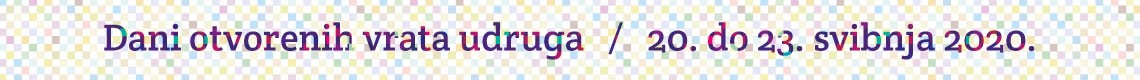 16
Suradnja u organizaciji Dana otvorenih vrata udruga 2020.
Udruge će provoditi aktivnosti koje pridonose povećanju vidljivosti djelovanja udruga i izgradnji pozitivne percepcije udruga u javnosti: 
promocija manifestacije Dani otvorenih vrata udruga; 
pružanje podrške udrugama s područja regije u sudjelovanju u manifestaciji Dani otvorenih vrata udruga; 
kampanja o Danima otvorenih vrata udruga putem društvenih mreža; 
izrada i/ili distribucija promotivnih materijala vezanih za Dane otvorenih vrata udruga; organizacija javnih događanja (sajmova, okruglih stolova, radionica i sl.) u sklopu Dana otvorenih vrata udruga; 
izrada izvještaja o provedenim Danima otvorenih vrata udruga u regiji.

5 hrvatskih zemljopisnih područja (regija):
1. Središnja Hrvatska (Grad Zagreb i županije Zagrebačka, Karlovačka, Sisačko-moslavačka, Bjelovarsko-bilogorska)
2. Sjeverozapadna Hrvatska (županije Krapinsko-zagorska, Koprivničko-križevačka, Varaždinska i Međimurska)
3. Istočna Hrvatska (županije Virovitičko-podravska, Osječko-baranjska, Vukovarsko-srijemska, Brodsko-posavska i Požeško-slavonska)
4. Sjeverni Jadran i Lika (županije Primorsko-goranska, Istarska i Ličko-senjska)
5. Srednji i Južni Jadran (županije Zadarska, Šibensko-kninska, Splitsko-dalmatinska i Dubrovačko-neretvanska)
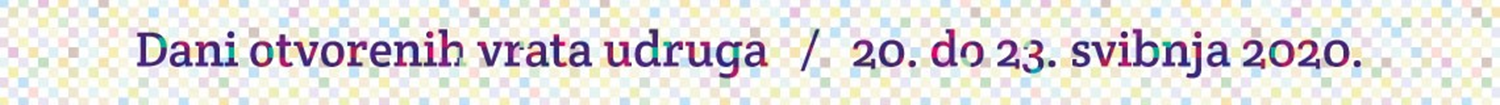 17
Komunikacijska podrška društveno korisnim programima udruga
Objava: ožujak 2020. 
Iznos: 60.000,00 kn
Iznos po projektu: 30.000,00 kn

Opći cilj: promicati lokalni razvoj kroz društveno korisne aktivnosti udruga

Ured za udruge Vlade Republike Hrvatske i Hrvatska udruga za odnose s javnošću (HUOJ), u suradnji s agencijama za odnose s javnošću dodijelit će dvjema udrugama stručnu komunikacijsku podršku savjetnika mentora za odnose s javnošću te studenata odnosa s javnošću u osmišljavanju i provedbi medijskih i komunikacijskih planova za promociju društveno korisnih aktivnosti koje provode udruge.

Prihvatljivi korisnici: udruga koja promovira svoje aktivnosti u okviru Dana otvorenih vrata udruga (obavezna prijava putem aplikacije UdrugeInfo).
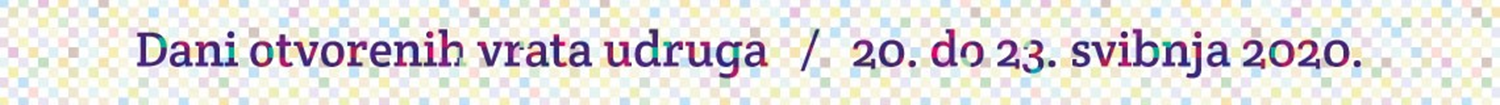 18
Komunikacijska podrška društveno korisnim programima udruga
Udruge će provoditi aktivnosti koje pridonose povećanju vidljivosti djelovanja udruga i izgradnji pozitivne percepcije udruga u javnosti: 

jačanje kapaciteta udruge za komunikaciju s javnošću;
promocija aktivnosti na društvenim mrežama;
izrada i emitiranje video i radijskih spotova;
javna prezentacija aktivnosti usmjerenih na solidarnost u zajednici;
izrada i distribucija promotivnih materijala.

Kriteriji za dodjelu nagrade:
doprinos aktivnosti općem dobru
promicanje lokalnog razvoja
inovativnost planiranih aktivnosti
izvedivost i zaokruženost predloženog projekta
održivost projekta
udruga aktivno promovira svoje redovne aktivnosti u okviru manifestacije 'Dani otvorenih vrata udruga'
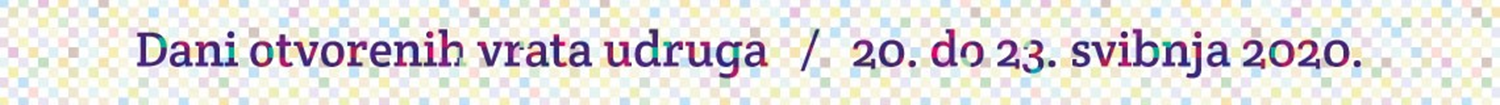 19
Za više detalja o pozivima:
stela.fiser@udruge.vlada.hr
iva.rasic@udruge.vlada.hr  

Informacije o pozivima objavljuju se na:
http://udruge.vlada.hr 
https://strukturnifondovi.hr
www.esf.hr
20
Program Europa za građane 2014-2020
-Aktivna participacija građana, zajednička europska povijest i širenje EU vrijednosti-
21
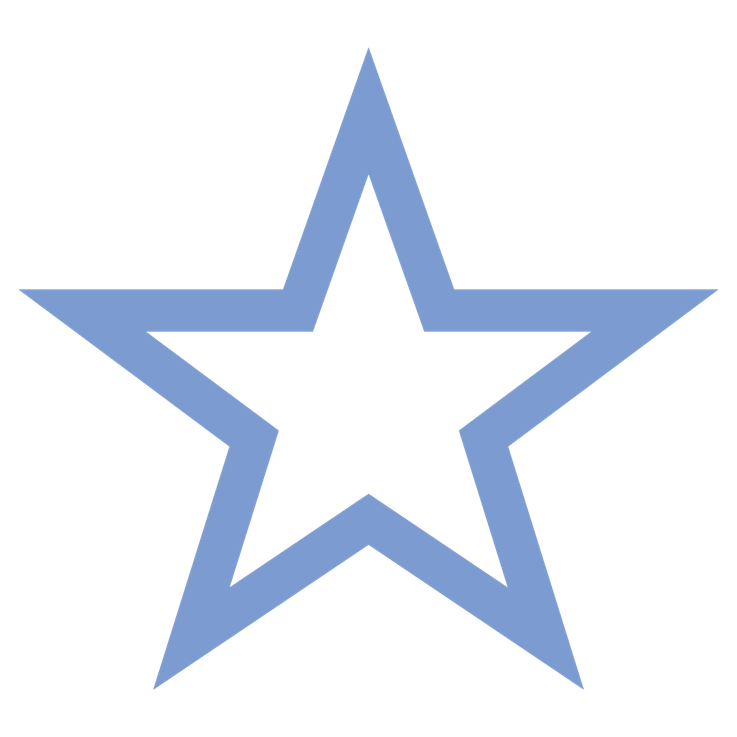 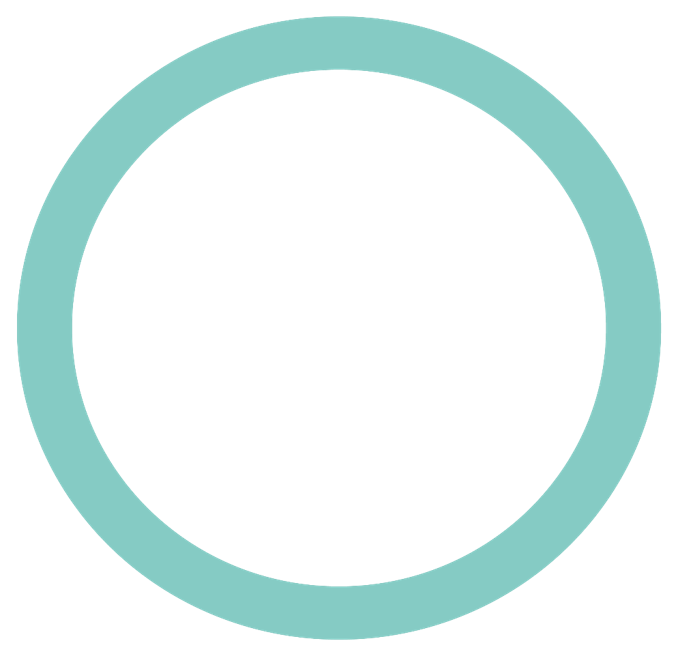 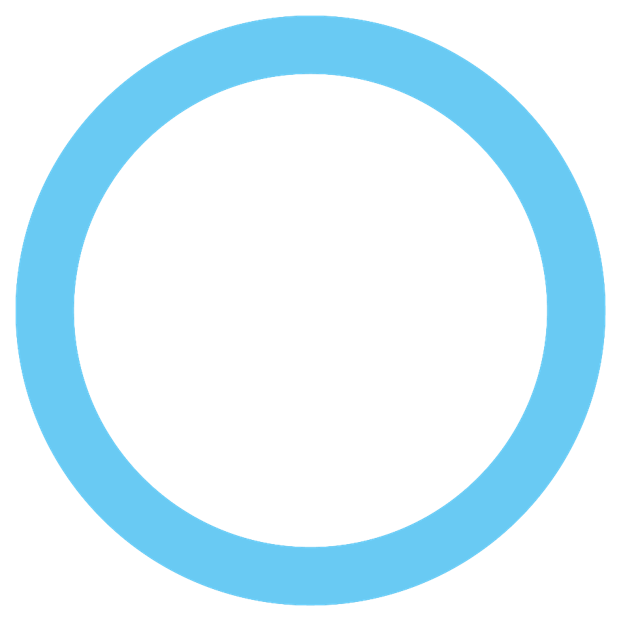 KORISNICI
Neprofitne organizacije i JLPS-i
Izvršna agencija za obrazovanje, audiovizualnu politiku i kulturu (EACEA)
Građani/ke
Nacionalne kontakt točke- NCP (National Contact Points)
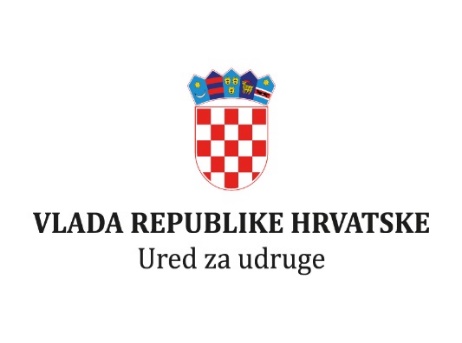 Europska Komisija
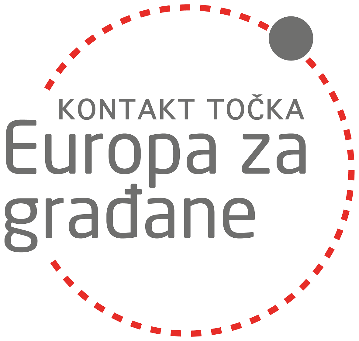 22
Zemlje sudionice: 
28 zemalja članica EU-a + Srbija, Crna Gora, Makedonija, Albanija, BiH, Kosovo
- U.K. – administrativno je još uključena, ali pratiti EACEA stranicu 

2014-2020 proračun: 187,7 mil EUR

Smjernice za pripremu projekata: Programski vodič + višegodišnji prioriteti

Opća obilježja programa:
Ravnopravan pristup programu
Transnacionalnost i lokalna dimenzija
Međukulturni dijalog
Volontiranje – izraz aktivnog europskog građanstva

Rokovi za podnošenje projektnih prijedloga:
2020. godine to će biti 4. veljače, 3. ožujka i 1. rujna 

Dodjela bespovratnih sredstava:
paušal (Lump sums) na temelju broja sudionika zemalja partnera (Mjera 2.1. bratimljenje gradova) ili 
jediničnih iznosa (Unit costs) po događanju - iznos dodijeljenih sredstava izračunava se na temelju broja sudionika i broja uključenih zemalja
23
Struktura programa 2014 – 2020
Potprogram 1: Europsko sjećanje
Mjera 2.3. Projekti civilnog društva
Potprogram 2: Demokratsko angažiranje i građansko sudjelovanje
Mjera 2.2. Umrežavanje gradova
Mjera 2.1 Bratimljenje gradova
24
Mjera 2.2 Umrežavanje gradova
Mjera 2.1 Bratimljenje gradova
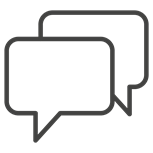 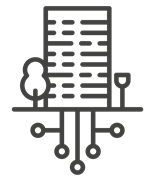 Višegodišnji prioriteti:
Rasprava o budućnosti Europe i preispitivanje euroskepticizma
Poticanje solidarnosti u vremenima krize
Poticanje interkulturalnog dijaloga i međusobno razumijevanje te borba protiv stigmatizacije izbjeglica i manjinskih skupina
Mjera 2.3 Projekti civilnoga društva
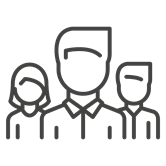 25
Potprogram 2: Demokratski angažman i građansko sudjelovanje
Mjera 2.1. Bratimljenje gradova
Prijavitelj i partneri: 
gradovi/općine ili odbori za bratimljenje ili neprofitne organizacije koje predstavljaju lokalnu upravu

1. uključivanje građana u procese odlučivanja o politikama na EU razini
2. gradovi/općine koje su potpisale ili planiraju potpisati sporazum o bratimljenju, kao i gradovi/općine koje imaju druge oblike partnerstava i njeguju suradnju i kulturnu povezanost

Broj partnera:  
općine/organizacije iz najmanje 2 zemlje sudionice Programa, od kojih najmanje jedna treba biti država članica EU-a

Max iznos potpore: 25.000 EUR
Nema pred-financiranja
Max trajanje provedbe (sastanka): 21 dan

Projekt mora uključiti najmanje 25 pozvanih sudionika (invited participants).
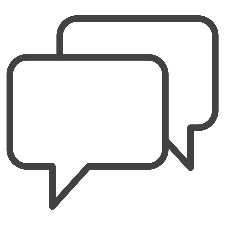 26
Potprogram 2: Demokratski angažman i građansko sudjelovanje
Mjera 2.2. Umrežavanje gradova
Prijavitelj i partneri: gradovi/općine ili njihovi odbori za bratimljenje, druge razine lokalne/regionalne vlasti, udruženja lokalnih vlasti i neprofitne organizacije koje predstavljaju lokalne vlasti
1. Razmjene dobrih praksi (projekti koji su usmjereni na uspostavu tematske i dugoročne suradnje između gradova)
2. Općine, gradovi i udruženja koje rade na zajedničkoj temi s dugoročnom perspektivom, pozvane su da razviju mreže gradova kako bi njihova suradnja bila održivija i kako bi razmijenili dobre prakse
Broj partnera: općine/organizacije iz najmanje 4 zemlje sudionice Programa od kojih dva partnera moraju biti iz država članica EU-a

Max iznos potpore: 150.000 EUR
Max trajanje provedbe: 24 mjeseca

Projekt mora uključivati najmanje 30% pozvanih sudionika
Minimalno 4 događanja
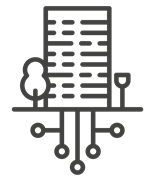 27
Potprogram 2: Demokratski angažman i građansko sudjelovanje
Mjera 2.3. Projekti civilnog društva

Prijavitelji: neprofitne organizacije, uključujući organizacije civilnoga društva, obrazovne, kulturne ili istraživačke institucije
Partneri: svi prethodno navedeni + lokalna/regionalna samouprava

transnacionalna partnerstva i mreže koje direktno uključuju građane u proces odlučivanja na EU razini koji se tiču godišnjih prioriteta programa
Rasprave o godišnjim prioritetima na lokalnom i europskom nivou, uključiti veliki broj građana (pogotovo onih koji propituju dosadašnja postignuća EU-a) i razviti mreže organizacija aktivnih u relevantnom području 

Broj partnera: organizacije iz najmanje 3 prihvatljive članice Programa, od kojih barem dvije moraju biti države članice EU

Max iznos: 150.000 EUR
Trajanje provedbe: 18 mjeseci
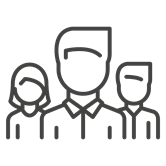 28
Prihvatljivi troškovi:
troškovi osoblja izravno povezane s djelovanjem (projektom),
putni troškovi i troškovi boravka sudionika na događaju, 
Najam dvorane
usmeno i pismeno prevođenje za potrebe održavanja događaja, 
Troškovi komunikacije/informiranja povezanih s događajima, 
troškove koordiniranja koji su nastali sudjelovanjem nekoliko organizacija.
Troškovi opreme
29
Važni rokovi i brojke nakon dobivanja bespovratnih sredstava:
Odobreni projekt- EACEA korisniku šalje odluku o dodjeli bespovratnih sredstava ili ugovor o dodjeli bespovratnih sredstava (samo kod pridruženih članica Programa)
Za projekte 2.2. umrežavanja gradova, 1.2. europskog sjećanja i 2.3. civilnog društva, predfinanciranjem se isplaćuje od 40 % do 60 % iznosa bespovratnih sredstava.
Isplata predfinanciranja izvršava se u roku od 30 dana od dana slanja odluke tj. kada EACEA potpiše ugovor s korisnikom.
Projekti kojima je odobreno iznos veći od 60 000 EUR, EACEA može zahtijevati od korisnika da unaprijed dostavi jamstvo za predfinanciranje ukoliko procijeni da je njegov financijski kapacitet slab, i to u iznosu jednakom iznosu predfinanciranja
E-izvješće treba biti dostavljeno u roku od dva mjeseca od dana isteka razdoblja prihvatljivosti i mora sadržavati opis rezultata projekta u odnosu na prvotne ciljeve. 
Za projekte do 60.000 EUR dokumentacija se mora čuvati 3 godine, a za projekte iznad tog iznosa- 5 godina.
30
Potprogram 2: Demokratski angažman i građansko sudjelovanje
Ukoliko rok za prijavu pada na vikend, kao rok za dostavu prijava se smatra prvi idući radni dan. 
Prijave moraju biti podnesene prije 17:00 H.
31
Europa za građane 2007-2019 u RH u brojkama
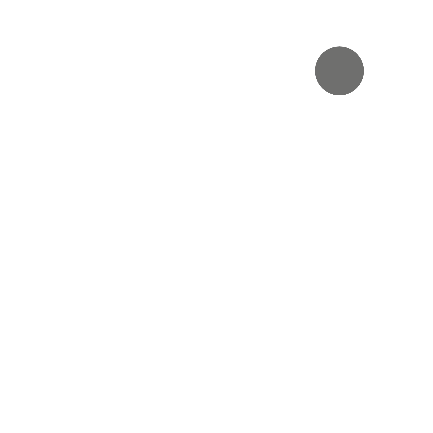 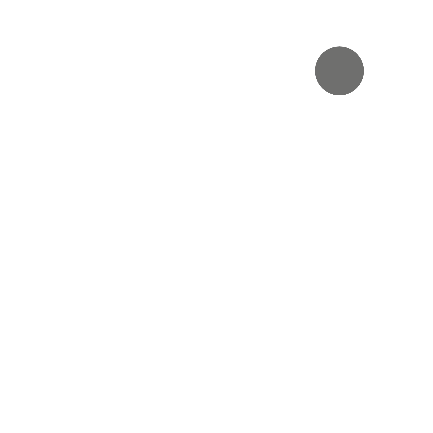 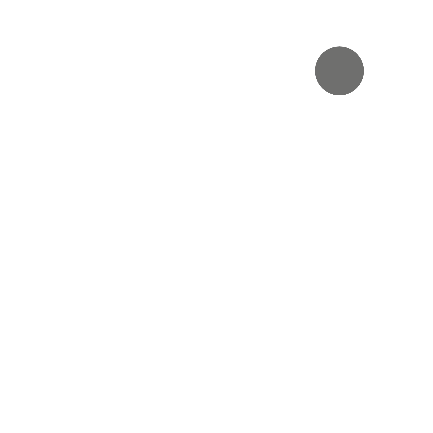 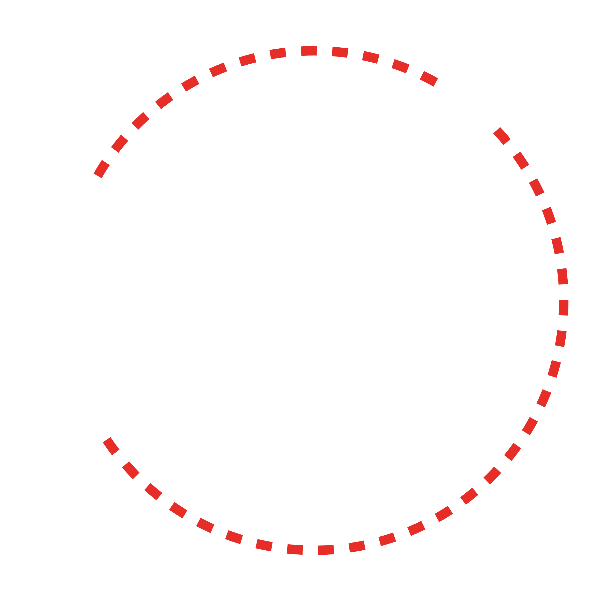 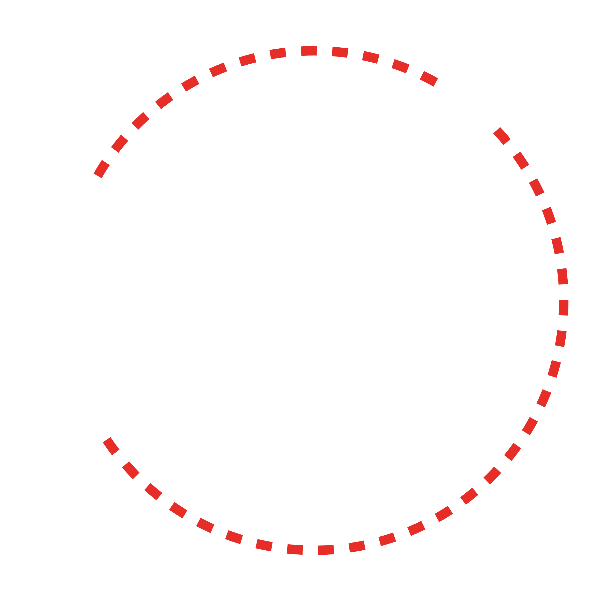 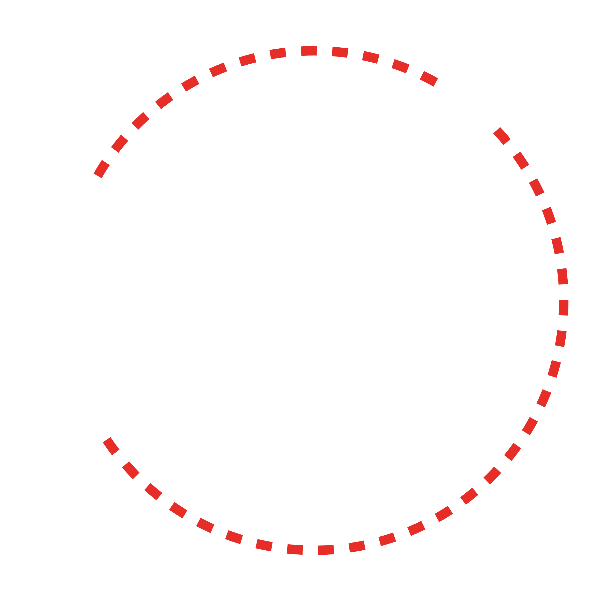 631 PRIJAVA
125 KORISNIKA
658 RH PARTNERA
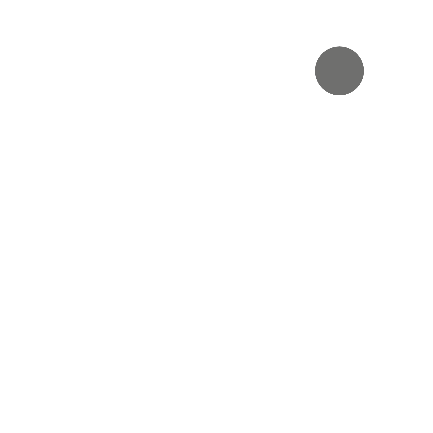 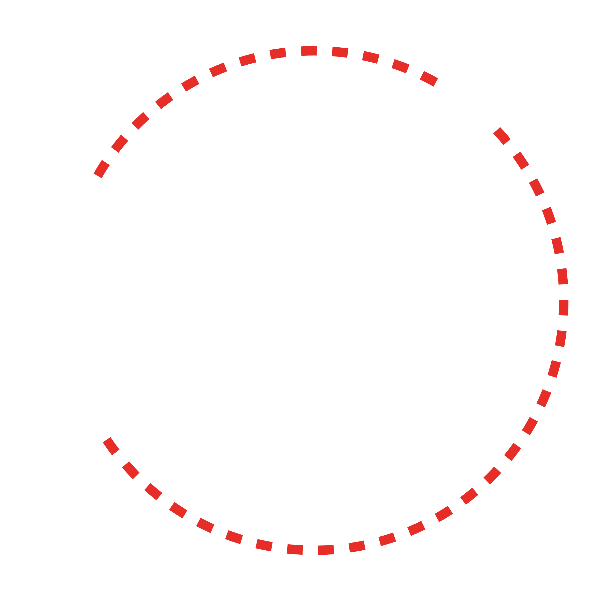 5 MIL. EUR
32
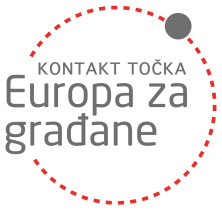 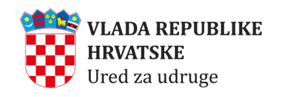 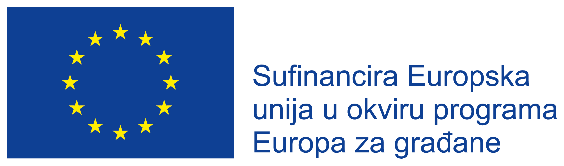 Hvala na pažnji!
Ured za udruge Vlade RH
 - Nacionalna kontakt točka programa Europa za građane 2014-2020 -
Željka Markulin
Web site: www.europazagradane.hr     
E-mail: europazagradane@udruge.vlada.hr
33
NACRT PRAVILA ZA SUFINANCIRANJEprojekata organizacija civilnoga društva ugovorenih u okviru programa EU i inozemnih fondova za 2020. godinu
Info dani o natječajima za financiranje projekata i programa organizacija civilnoga društva iz državnog proračuna, fondova EU I inozemnih fondova u 2020. godini

Zagreb, 28. veljače 2020.
Sufinanciranje iz 2019. godine
35
Svrha: 
    Predstaviti kriterije i postupak sufinanciranja projekata ugovorenih u okviru programa Europske unije i inozemnih fondova raspoloživih organizacijama civilnoga društva u Republici Hrvatskoj

Temelj: 
    Članak 3. točka 8. Uredbe o kriterijima za utvrđivanje korisnika i načinu raspodjele dijela prihoda od igara na sreću za 2020. godinu (Narodne novine, 128/19)
36
Prihvatljivi prijavitelji:

organizacije civilnoga društva s pravnim statusom udruge, koje su registrirane i djeluju u RH, a imaju ulogu nositelja ili partnera na projektu koji se u cijelosti ili djelomično provodi u RH;

-	ostale organizacije civilnoga društva (zaklade, sindikati, udruge poslodavaca, privatne neprofitne ustanove, zadruge upisane u Registar neprofitnih organizacija), koje su registrirane i djeluju u RH, a imaju ulogu nositelja ili partnera na projektu koji se u cijelosti ili djelomično provodi u RH, pri čemu sufinanciranje tih projekata može ovisiti o raspoloživosti sredstava.
37
Prihvatljivi projekti: 

1. Projekti za koje je potpisivanje ugovora s Ugovornim tijelom preduvjet početka provedbe projektnih aktivnosti, a koji su ugovoreni:

   a. tijekom 2019. godine, ukoliko se aktivnosti
   - većim dijelom provode tijekom 2020. ili 
   - provode najmanje tijekom 6 mjeseci u 2020. godini;

  b. tijekom 2020. godine.
38
Prihvatljivi projekti: 

2. Projekti za koje je službena objava rezultata (a ne potpisivanje ugovora) od strane Ugovornog tijela preduvjet početka provedbe aktivnosti, a za koje su rezultati službeno objavljeni: 
    
a. tijekom 2019. godine, ukoliko se aktivnosti
   - većim dijelom provode tijekom 2020. ili 
   - provode najmanje tijekom 6 mjeseci u 2020. godini;

b. tijekom 2020. godine.
39
40
41
Postupak prijave
Dostava Prijave za sufinanciranje + dokumentacija
Sastanak Povjerenstva za procjenu prihvatljivosti Prijava za sufinanciranje i dostava mišljenja ravnateljici Ureda za udruge 
Ravnateljica Ureda za udruge donosi Odluku o sufinanciranju
Potpisivanje Ugovora o sufinanciranju najkasnije 30 dana od dana donošenja Odluke o sufinanciranju
Isplata sredstava: 45 dana nakon potpisivanja Ugovora o sufinanciranju, odnosno odmah nakon što odobreni iznos bude dostupan na proračunskoj stavci Ureda za udruge
U slučaju neizvršenja obveza prema ugovaratelju: povrat sredstava
Kontakt: sufinanciranje@udruge.vlada.hr
42
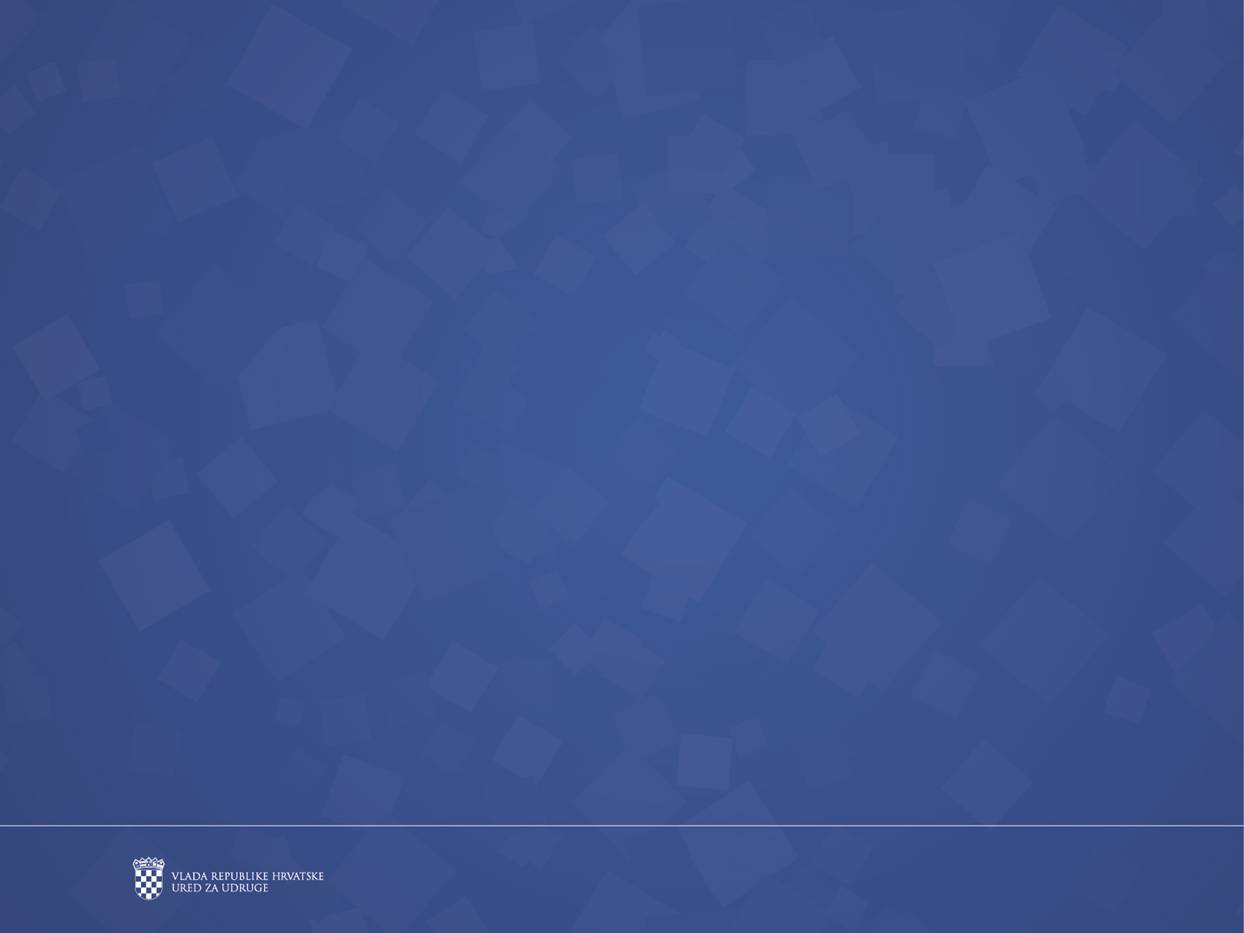 
  Komentari, pitanja, prijedlozi?!
43